Spot On!
Find the noun in the sentence
The rabbit is hungry.
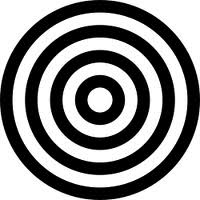 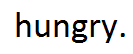 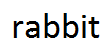 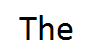 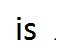 Find the noun in the sentence
The rabbit is hungry.
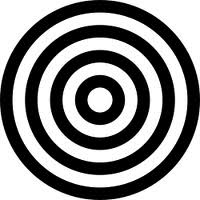 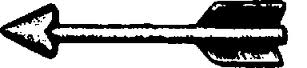 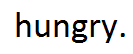 Try again!
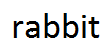 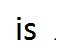 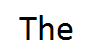 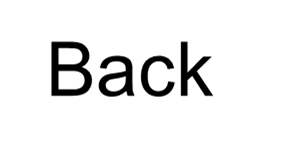 Find the noun in the sentence
The rabbit is hungry.
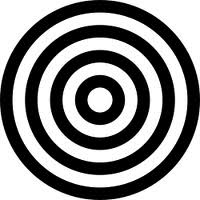 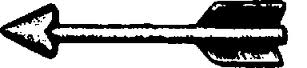 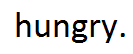 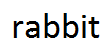 Spot on!
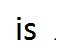 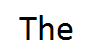 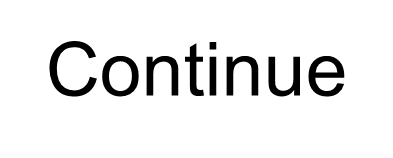 Find the noun in the sentence
The rabbit is hungry.
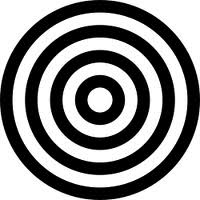 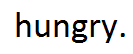 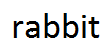 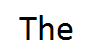 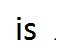 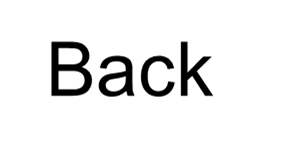 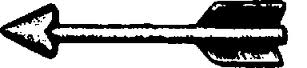 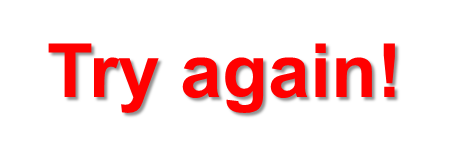 Find the noun in the sentence
The rabbit is hungry.
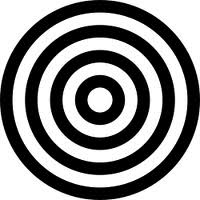 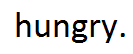 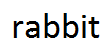 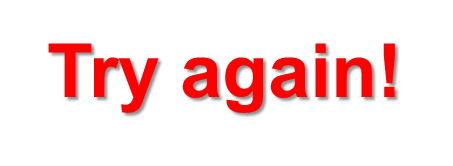 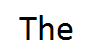 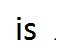 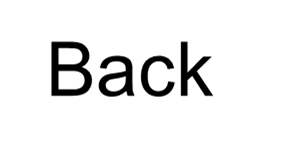 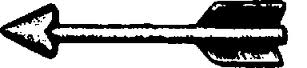 Find the noun in the sentence
And so on…